Execution Planning for Success
Arthur Daniels
DBA-Art.com
Intro
2 years as a BI Developer
1 year as a Database Administrator

Attended PASS Summit 2015 + 2016

“I don’t care how long my query takes as long as it returns results”
DBA-Art.com
DBA-Art.comTwitter: @ArthurDanSQL
Presentation slides + demos

Step-by-step instructions for setting up a test server at home:

http://www.dba-art.com/setup-local-sql-server/
DBA-Art.com
Overview
What makes up an execution plan?

What do the operators inside the execution plan mean?

What you can infer from your plan
DBA-Art.com
My test environment
16 GB of RAM
SQL Server 2014
8 CPU cores
Spinning disk HDD 1 TB

Running AdventureWorks2014 Database
DBA-Art.com
Your environment matters
Hardware

SQL Settings
Min Max Memory, Cost Threshold for Parallelism

SQL version
DBA-Art.com
Graphical Execution Plan
What’s that?
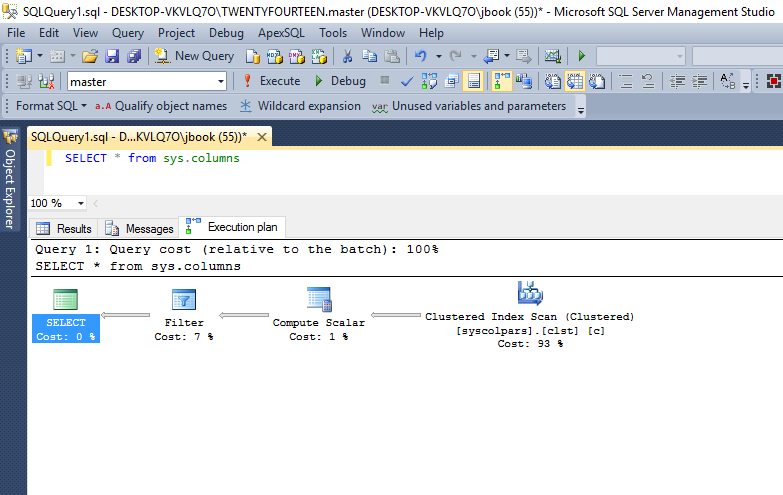 DBA-Art.com
Where?
Graphical Execution plans are stored as XML

SQL Server Management Studio (SSMS)
Estimated
Actual

SQL Server Plan Cache
DBA-Art.com
Graphical Execution Plan
Plan Operators

	Index Seek			Index Scan
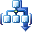 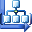 DBA-Art.com
Other execution plan features
Flow and size of line
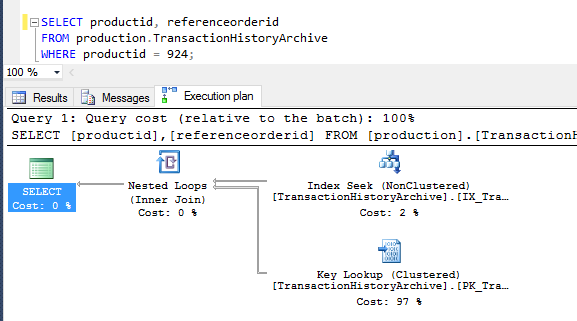 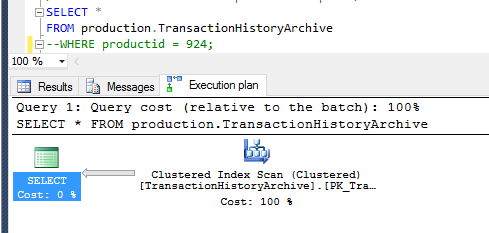 DBA-Art.com
The Plan Cache
sys.dm_exec_cached_plans (2008)

Plan cache contains estimates

Emptied when server restarts
DBA-Art.com
Plan cache demo
To-do: 
Build plan cache
Find our specific plan
Look at operator
DBA-Art.com
Where do the estimates come from?
SQL Server automatically generates statistics
One statistic per index
One statistic per column once a query searches by that column
Search as in Where clause, JOINs
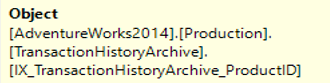 DBA-Art.com
Statistics Demo
Open Statistics on IX_TransactionHistoryArchive_ProductID
DBA-Art.com
Statistics General
Used for execution plan estimates

Automatically generated
One for each index
One for each column*

Statistics contain header, density vector and histogram
DBA-Art.com
Reading deeper
Parallelism as operators

		Gather Streams		Distribute Streams			Repartition Streams
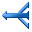 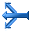 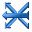 DBA-Art.com
Comparing a parallel query to serial query
Demo

Set Cost Threshold for Parallelism to 1 for this demo
DBA-Art.com
Compute Scalar Operator
Used for mathematical expressions

Referred to as “Expr”
DBA-Art.com
Compute Scalar Demo
Demo here
DBA-Art.com
Implicit Conversion
Why?

In actual and estimated
DBA-Art.com
Reading Implicit Conversions
Demo
DBA-Art.com
Missing Index Hints
Execution plan will contain index suggestions

Only the first missing index is shown
DBA-Art.com
Missing Indexes
Demo
DBA-Art.com
Wrap-Up
How SQL estimates cost
Operators:
Index Scan, Index Seek
Parallelism
Compute Scalar
Implicit Conversions
Missing Indexes
DBA-Art.com
Finally, what you can infer
Look at size of lines between operators

Discover what operators are doing

Search your plan cache for hidden problems
DBA-Art.com
Questions?
You can also contact me on Twitter, @ArthurDanSQL or my website, www.DBA-Art.com
DBA-Art.com
Useful links
Finding Implicit Conversions in your Plan Cache
Free graphical plan explorer:
https://www.sentryone.com/plan-explorer/
DBA-Art.com